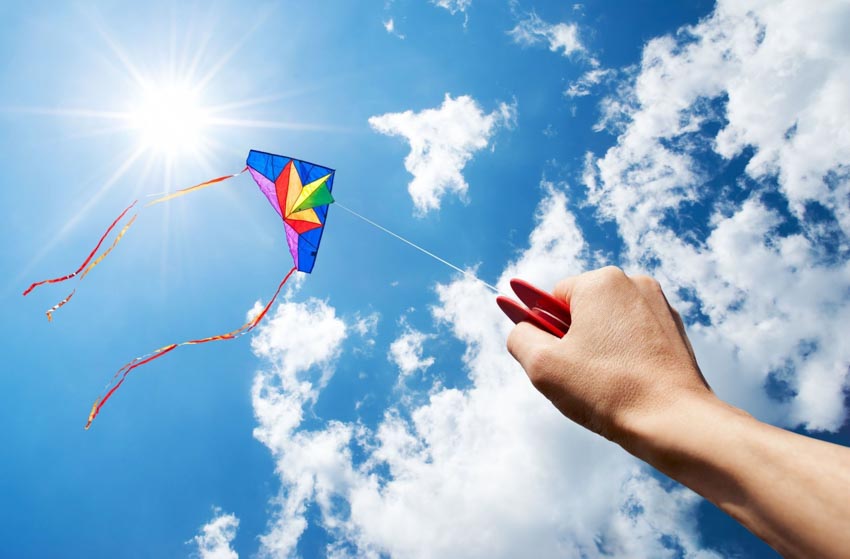 UBND THỊ XÃ HOÀI NHƠN
TRƯỜNG THCS HOÀI MỸ
TOÁN 9
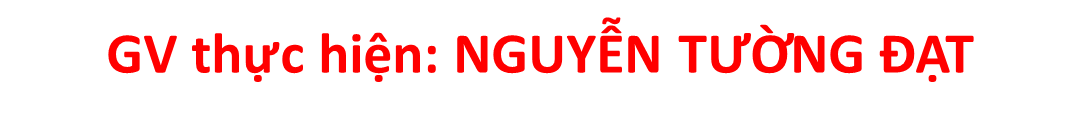 NĂM HỌC: 2024 - 2025
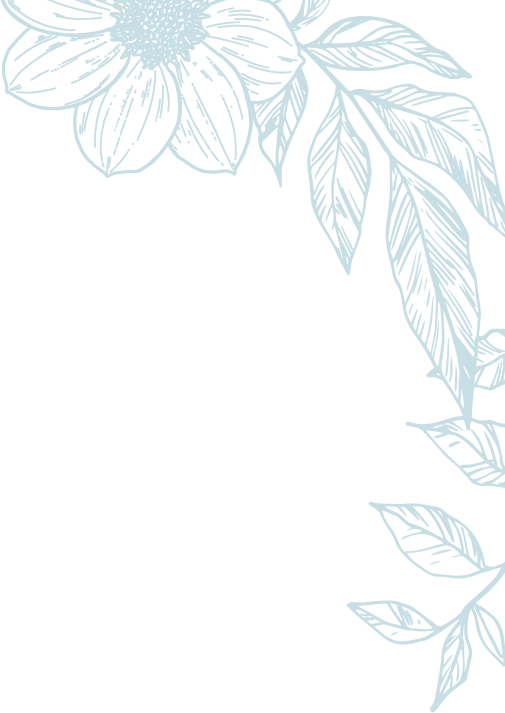 BÀI 4. PHÉP THỬ NGẪU NHIÊN VÀ KHÔNG GIAN MẪUXÁC SUẤT CỦA BIẾN CỐ
(Tiết 4)
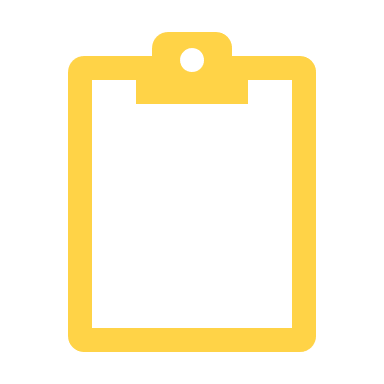 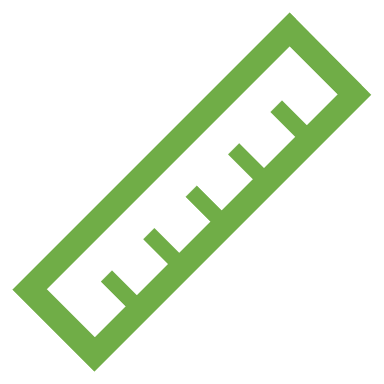 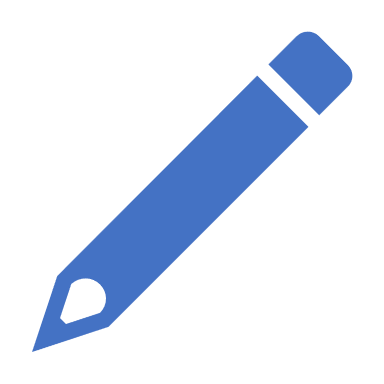 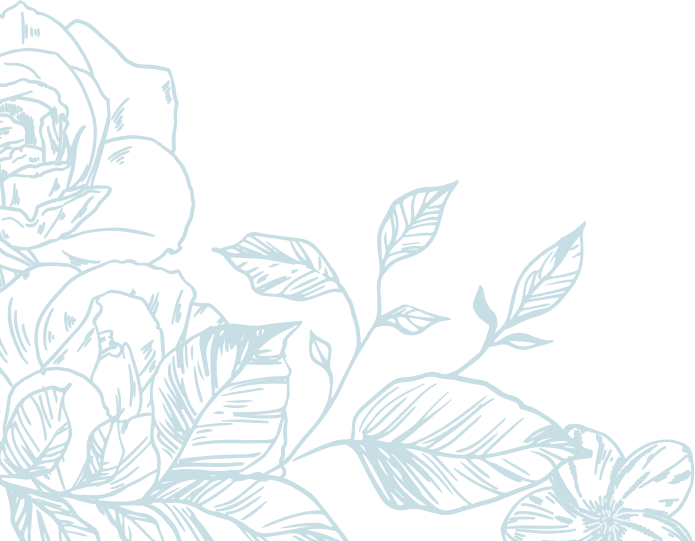 BÀI 4. PHÉP THỬ NGẪU NHIÊN VÀ KHÔNG GIAN MẪU XÁC SUẤT CỦA BIẾN CỐ
01
Trò chơi: 
Chiếc nón kỳ diệu
02
Sơ đồ tư duy: 
Hệ thống kiến thức
03
Luyện tập
04
Vận dụng
HOẠT ĐỘNG
Mở đầu
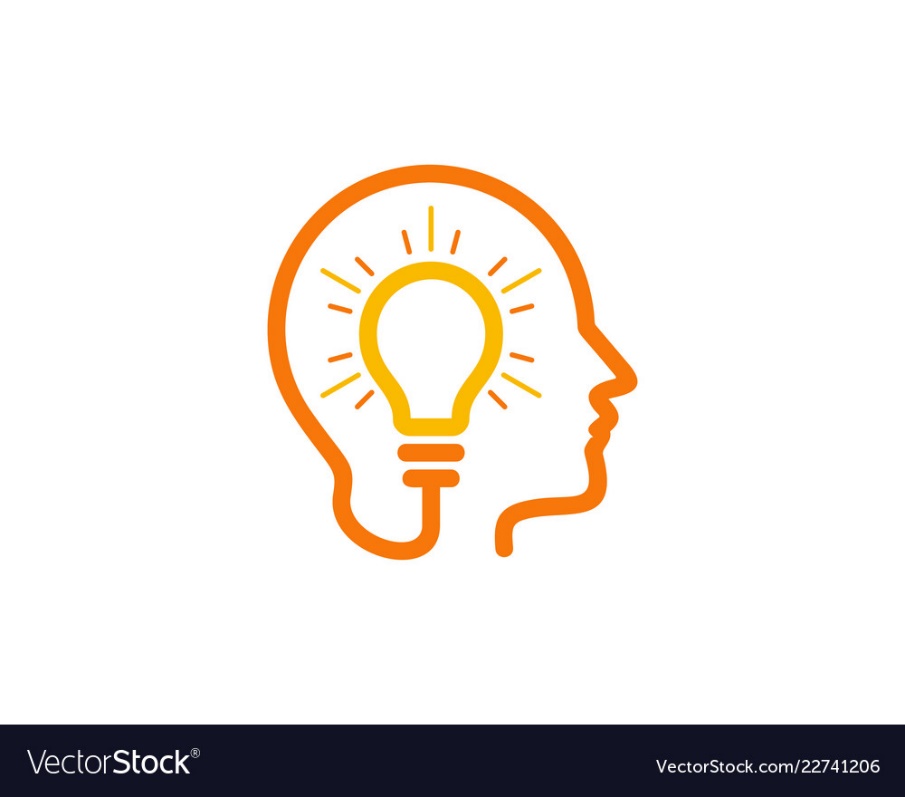 TRÒ CHƠI: CHIẾC NÓN KỲ DIỆU
BẮT ĐẦU
CHIẾC NÓN KỲ DIỆU
Cách chơi: 1 HS lên điều khiển vòng quay để chọn bạn chơi. Vòng quay dừng ở tên ai thì bạn đó được chọn câu hỏi. Trả lời đúng được chọn phần quà. Trả lời sai thì một bạn khác giành quyền trả lời.
Mỗi câu có 30 giây suy nghĩ và trả lời.
[Speaker Notes: - Cách quay vòng quay:
Nhấn vào vòng quay để quay, nhấn lần 2 vào  vòng quay để dừng.]
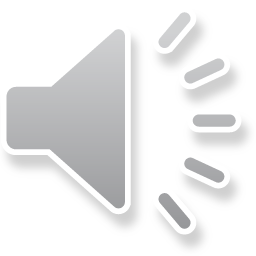 CHIẾC NÓN 
KỲ DIỆU
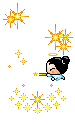 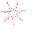 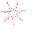 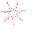 1
2
3
4
KẾT THÚC 
TRÒ CHƠI
CHỌN 
PHẦN THƯỞNG
Câu 1: Xét phép thử “Gieo xúc xắc 1 lần”. 
Xác suất để xuất hiện mặt có 6 chấm là
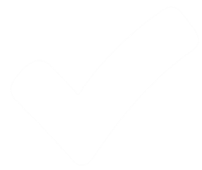 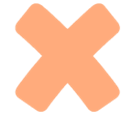 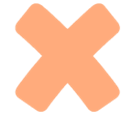 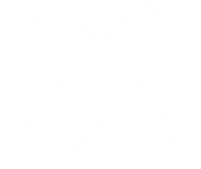 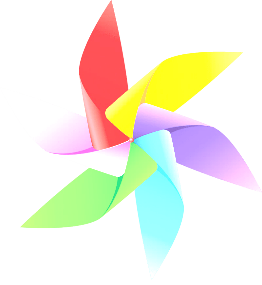 QUAY VỀ
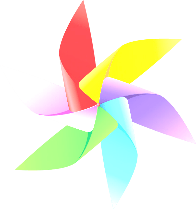 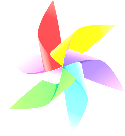 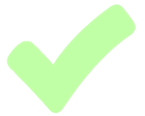 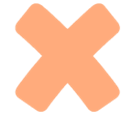 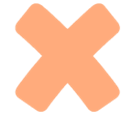 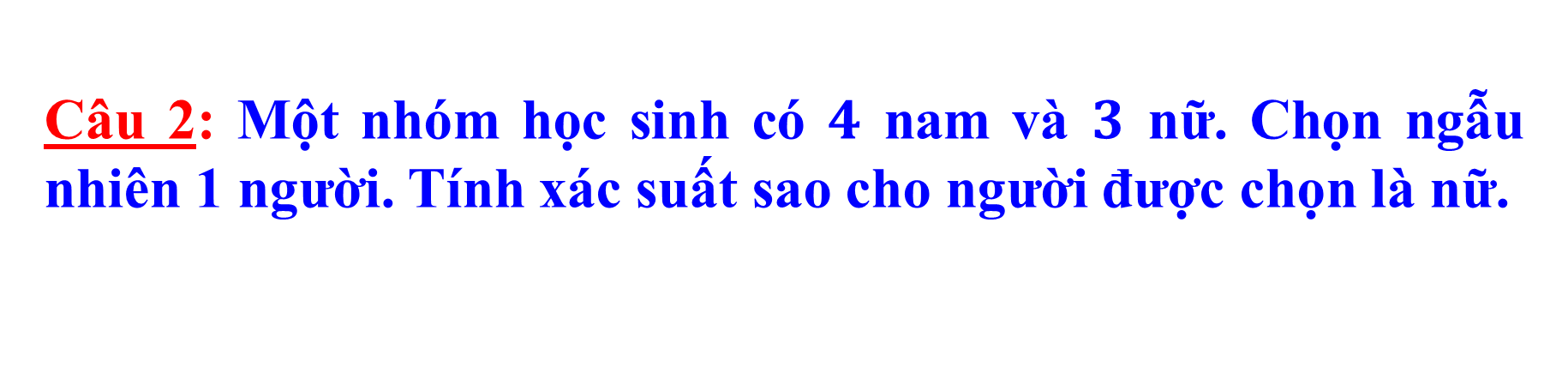 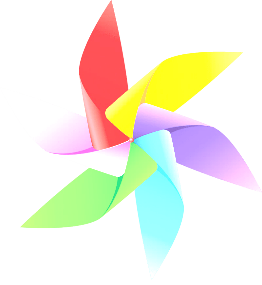 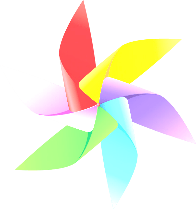 QUAY VỀ
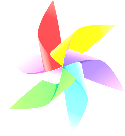 Câu 3: Một nhóm học sinh có 2 bạn lớp 9A  (Lan, Hiếu) và 2 bạn lớp 9B (Tùng, Phương). Chọn ngẫu nhiên 2 người. Tính xác suất sao cho 2 người được chọn thuộc cả hai lớp 9A và 9B.
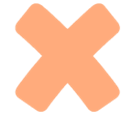 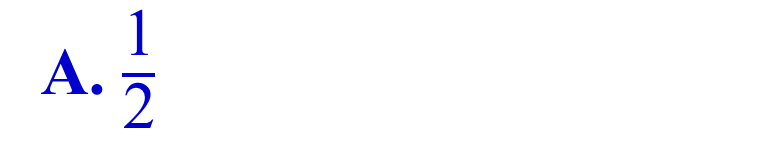 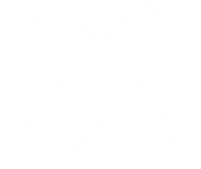 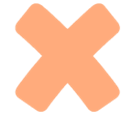 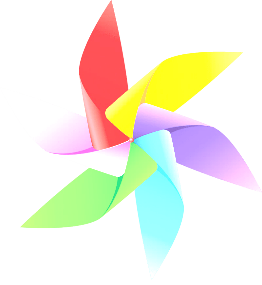 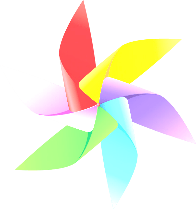 QUAY VỀ
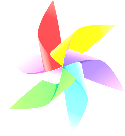 Câu 4: Hộp thứ nhất có 1 quả bóng trắng, 1 quả bóng đỏ. Hộp thứ hai có 1 quả bóng đỏ, 1 quả bóng xanh. Các quả bóng cùng loại, cùng khối lượng. Lấy ngẫu nhiên mỗi hộp 1 quả. Xác suất để lấy được hai quả bóng cùng màu là
A. 1
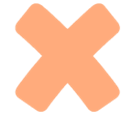 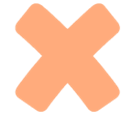 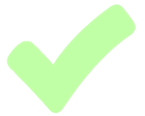 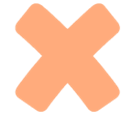 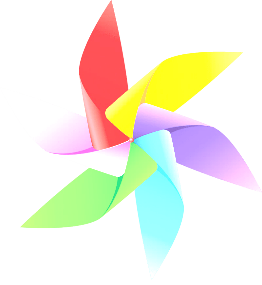 QUAY VỀ
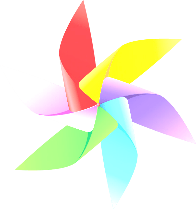 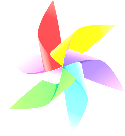 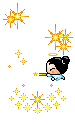 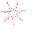 9 điểm
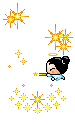 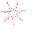 8 điểm
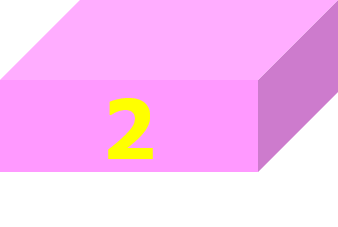 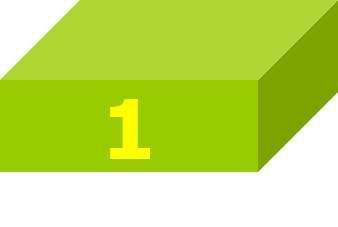 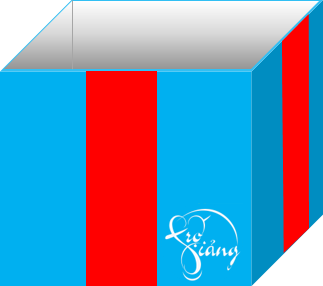 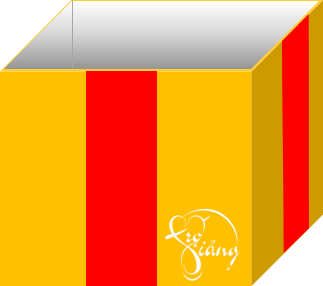 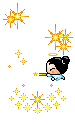 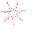 10 điểm
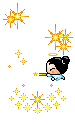 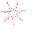 9 điểm
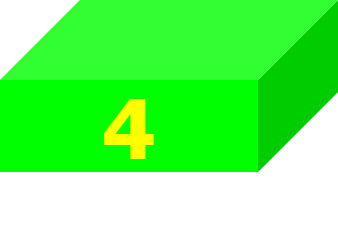 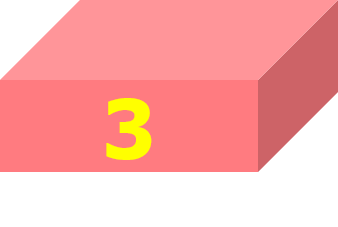 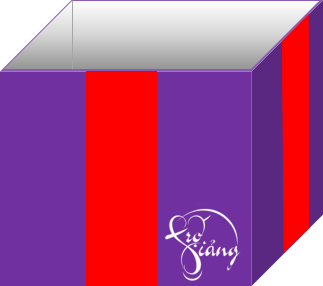 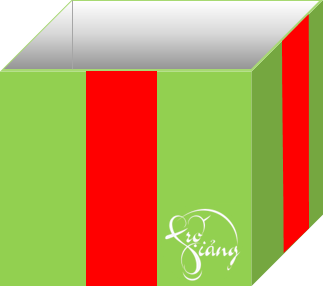 QUAY VỀ
BÀI 4. PHÉP THỬ NGẪU NHIÊN VÀ KHÔNG GIAN MẪU XÁC SUẤT CỦA BIẾN CỐ
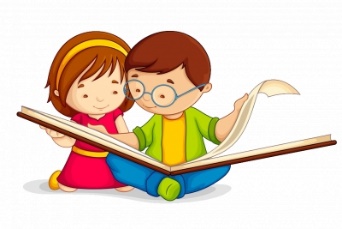 HÌNH THÀNH KIẾN THỨC
Tổng hợp lại kiến thức đã học của bài 4
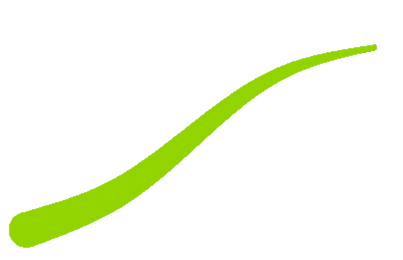 Là tập hợp các kết quả có thể xảy ra
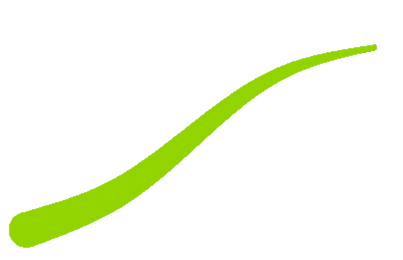 Không gian mẫu của phép thử
Phép thử ngẫu nhiên:
Là các phép thử không thể đoán trước được kết quả
BÀI 4
Xác suất của biến cố
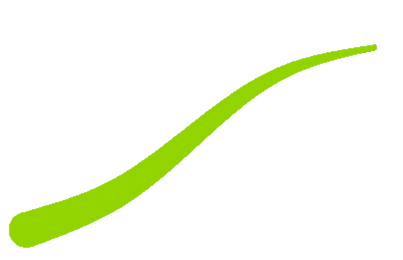 BÀI 4. PHÉP THỬ NGẪU NHIÊN VÀ KHÔNG GIAN MẪU XÁC SUẤT CỦA BIẾN CỐ
LUYỆN TẬP
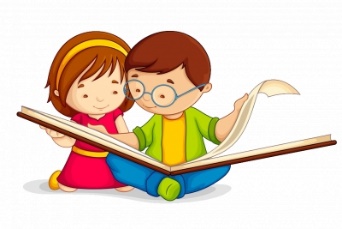 Tìm được không gian mẫu, 
Tính được tổng số kết quả có thể xảy ra
- Tính được xác suất của biến cố
BÀI 4. PHÉP THỬ NGẪU NHIÊN VÀ KHÔNG GIAN MẪU XÁC SUẤT CỦA BIẾN CỐ
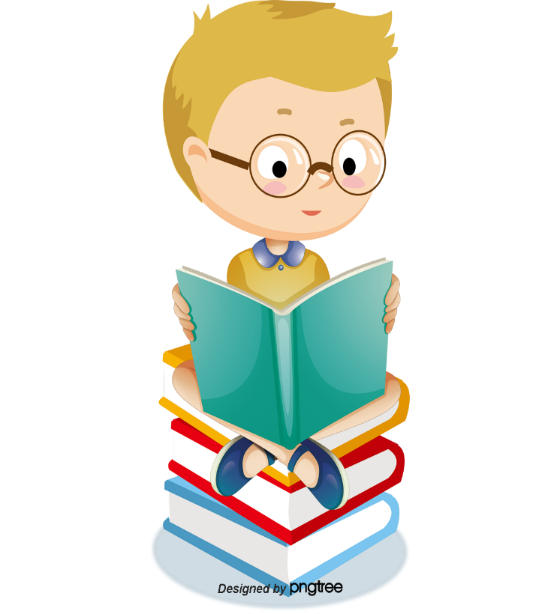 Bài giải
Bài giải
BÀI 4. PHÉP THỬ NGẪU NHIÊN VÀ KHÔNG GIAN MẪU XÁC SUẤT CỦA BIẾN CỐ
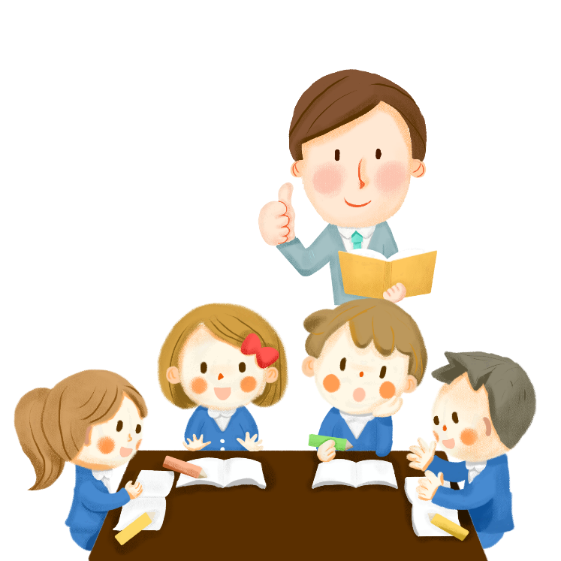 Bài giải
Bài giải
BÀI 4. PHÉP THỬ NGẪU NHIÊN VÀ KHÔNG GIAN MẪU XÁC SUẤT CỦA BIẾN CỐ
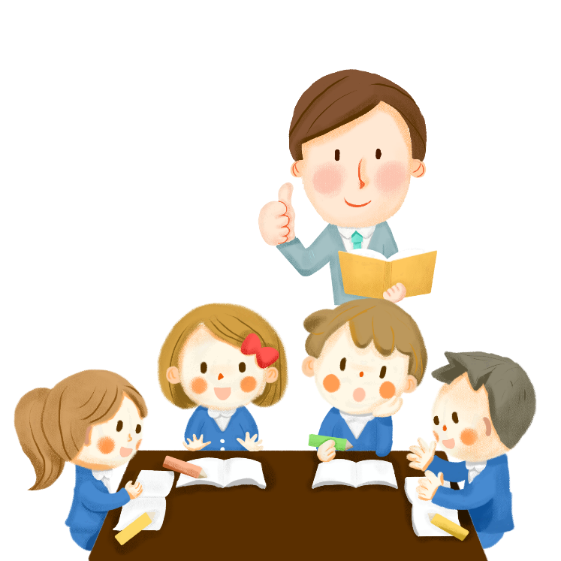 Bài giải
Bài giải
BÀI 4. PHÉP THỬ NGẪU NHIÊN VÀ KHÔNG GIAN MẪU XÁC SUẤT CỦA BIẾN CỐ
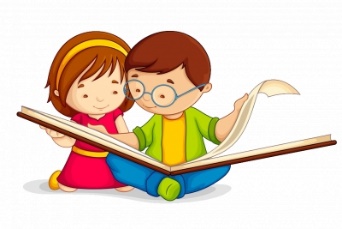 CỦNG CỐ
Vận dụng kiến thức đã học giải quyết vấn đề thực tế.
BÀI 4. PHÉP THỬ NGẪU NHIÊN VÀ KHÔNG GIAN MẪU XÁC SUẤT CỦA BIẾN CỐ
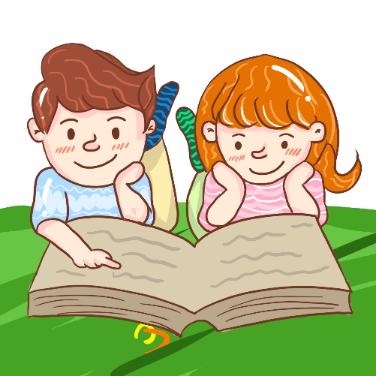 Bài giải
BÀI 4. PHÉP THỬ NGẪU NHIÊN VÀ KHÔNG GIAN MẪU XÁC SUẤT CỦA BIẾN CỐ
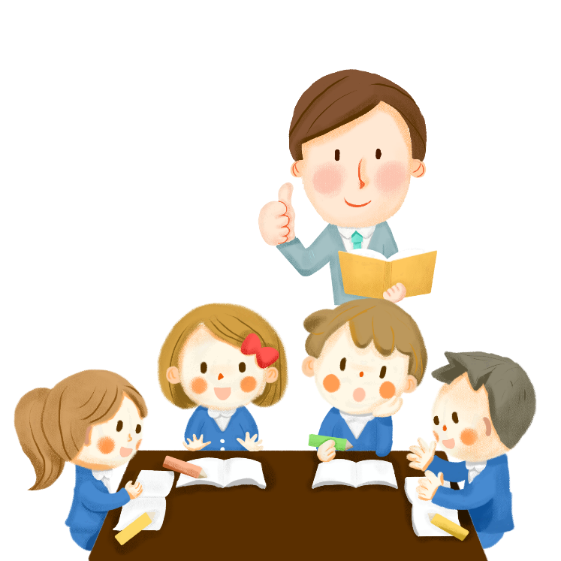 Bài giải
Bài giải
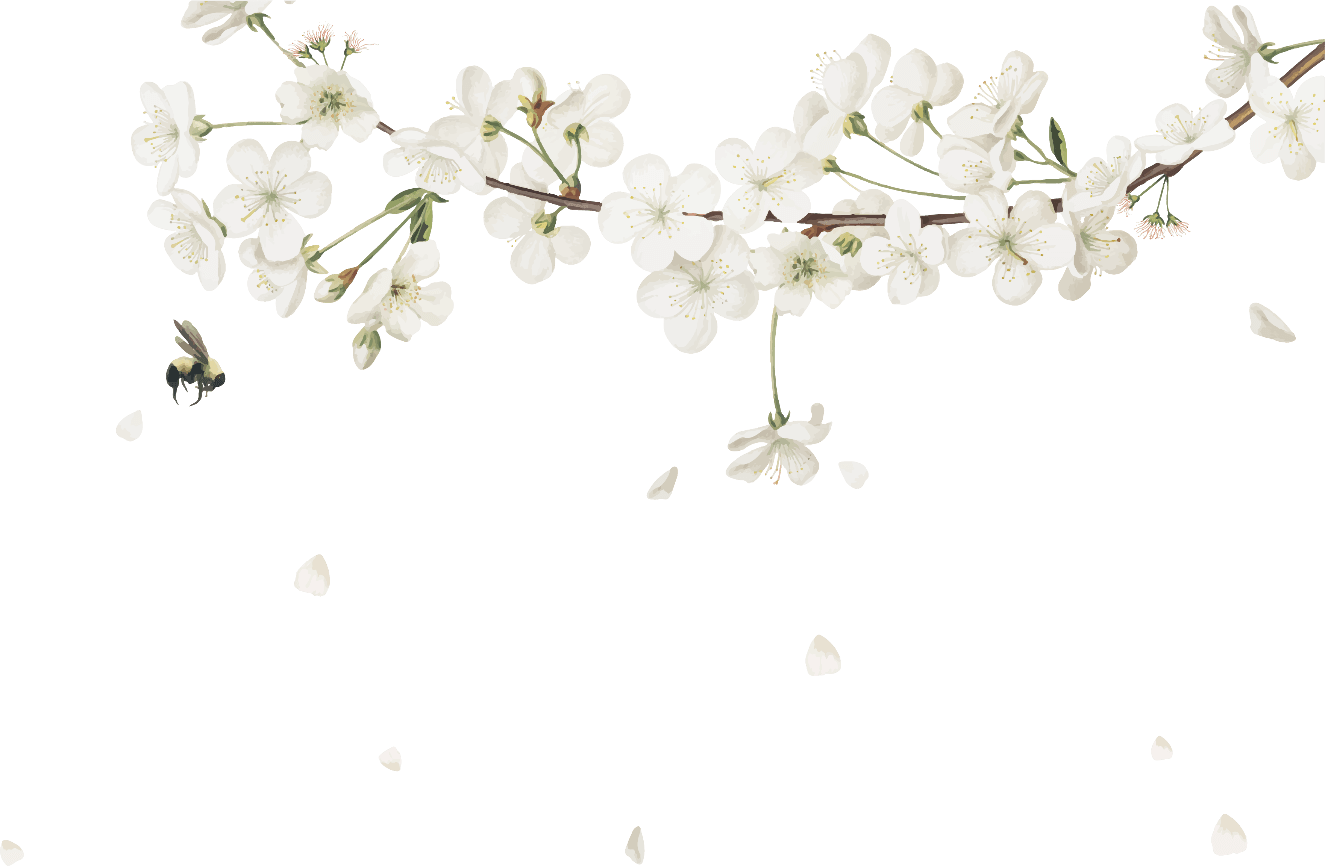 HƯỚNG DẪN VỀ NHÀ
- Xem lại các bài tập đã làm
Chuẩn bị trước bài tập 4, 5, 6-sgk/39